LORENSONS
WEB DEVELOPER
JOSEF LORENSONS
WEB DEVELOPER
Mobile:
Linkedin
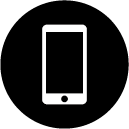 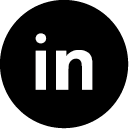 (123) 456-7890
linkedin.com/username
Facebook
Mail:
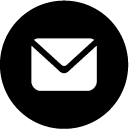 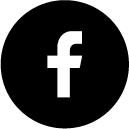 facebook.com/username
mail@domain.ltd
Website:
Instagram
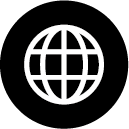 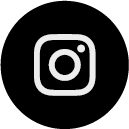 domain.ltd
instagram.com/username